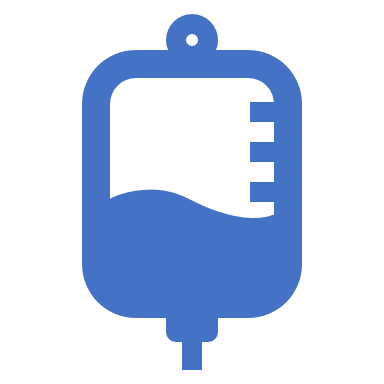 Renal Feedback Loops and Mechanisms Focusing on the Regulation of Blood Volume, Blood Osmolarity, Blood pH, and Blood Glucose. The Effects of Diuretics.
Summary
Urinalysis
They are routinely used are regular doctor appointments and hospital settings to determine if patients have 
Infections
Diabetes
Renal issues
Liver issues
Metabolic issues
Other conditions
Measuring Urine pH
High Urine pH – Alkaline
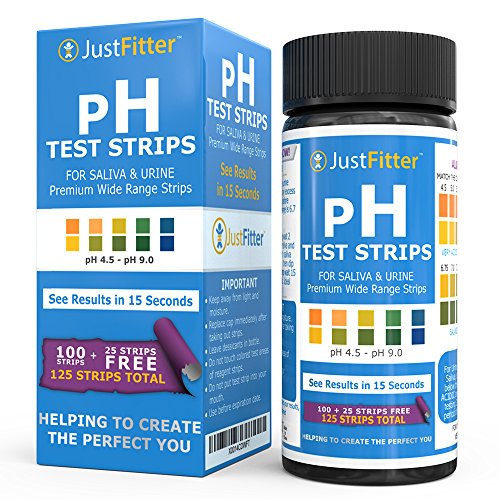 Urine higher than 8.0 is alkaline, or basic. 
If a person has a high urine pH, meaning that it is more alkaline, it might signal a medical condition such as:
kidney stones
urinary tract infections (UTIs)
kidney-related disorders
prolonged vomiting
kidney stone formation
Low Urine pH – Acidic
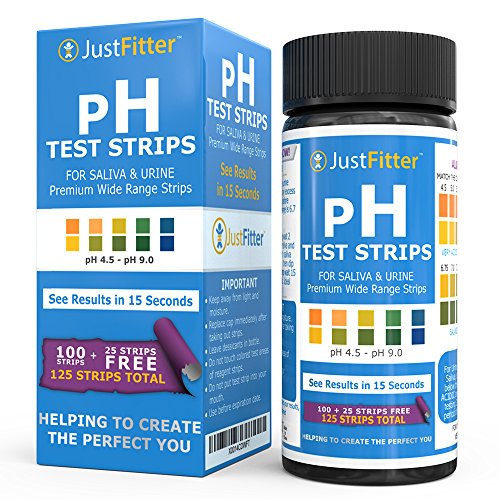 Urine under 5.0 is acidic
If a person has low urine pH, meaning that it is more acidic, it might indicate a medical condition such as:
diabetic ketoacidosis
diarrhea
starvation
Urine glucose concentration
Urine glucose concentration
Urine glucose concentration - renal glycosuria
in those with renal glycosuria, glucose is abnormally elevated in the urine due to improper functioning of the renal tubules, which are primary components of nephrons, the filtering units of the kidneys.
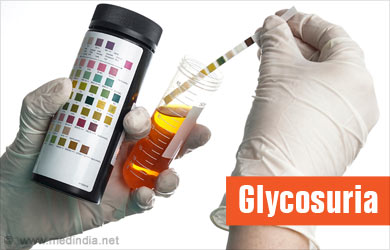 Urine specific gravity
Urine specific gravity
Urine Protein Concentration
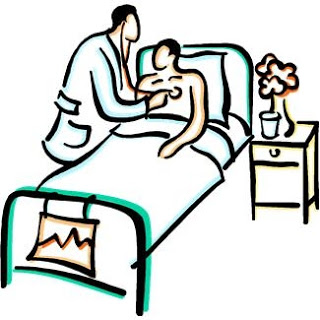 Urine Protein Concentration
Larger amounts of protein in the urine may be due to:
Heart failure
Kidney problems, such as 
kidney damage
diabetic kidney disease
Kidney cysts
Loss of body fluids (dehydration)
Problems during pregnancy, such as 
seizures due to eclampsia 
high blood pressure caused by preeclampsia 
Urinary tract problems, such as a bladder tumor or infection
Multiple myeloma
This Photo by Unknown Author is licensed under CC BY-NC-ND
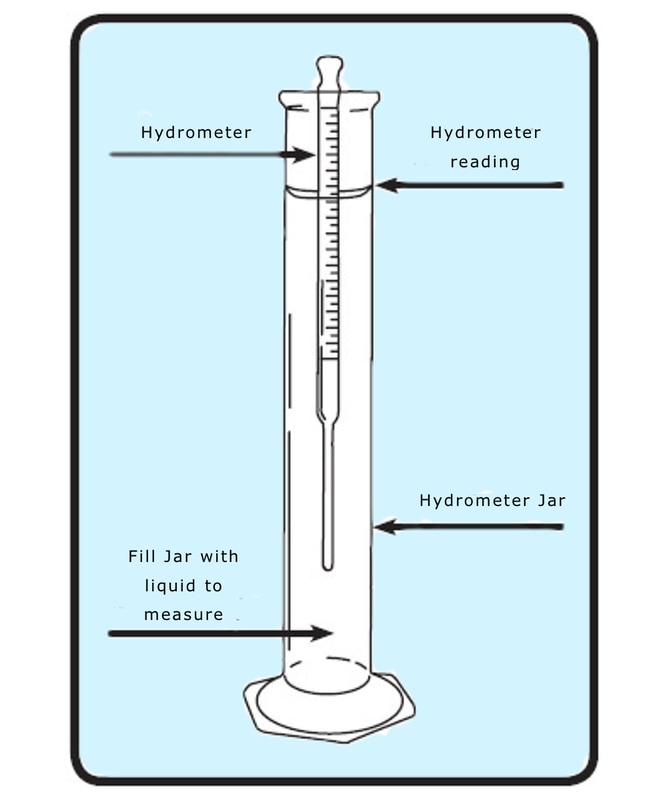 hydrometer
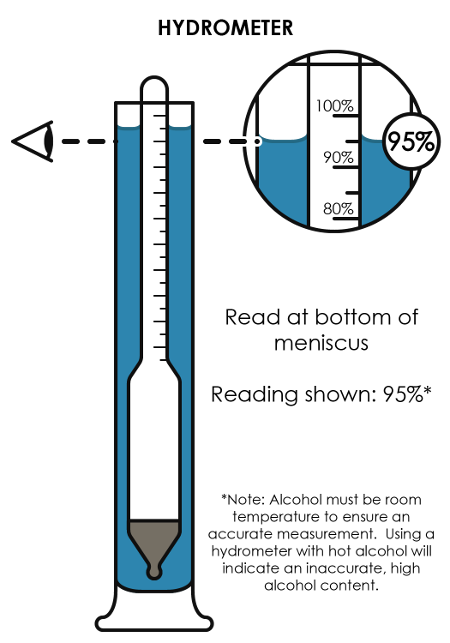 Urinometer
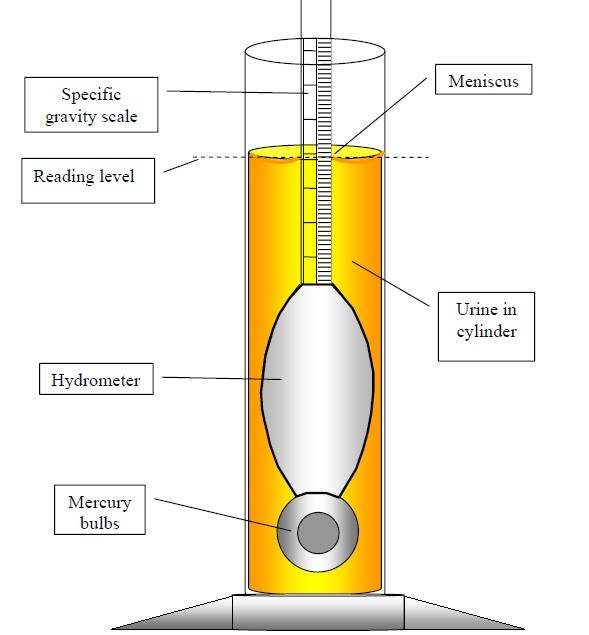 A Urinometer is a simple piece of equipment for determining urine specific gravity. 
A typical urinometer is composed of a float, a weight, and a stem. 
The float is an air-filled glass tube, ending in the weight on the left and the stem on the right.
Know Your equipment
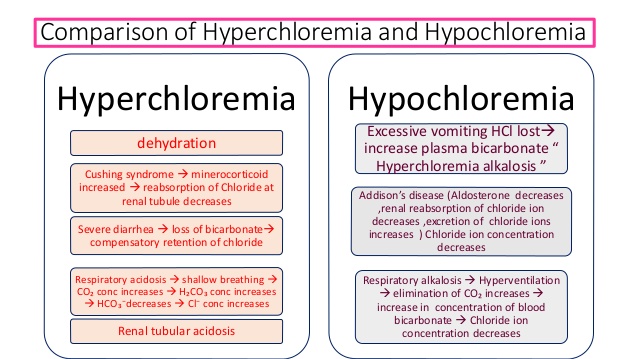 Urine Chloride Concentration
Increased levels of Urinary Chloride (hyperchloremia) may be produced by conditions, such as:
Consumption of increased amounts of salt
Addison disease
Salt loss in urine due to inflamed kidneys; a condition known as salt-wasting nephropathy
Passing increased amounts of urine (polyuria)
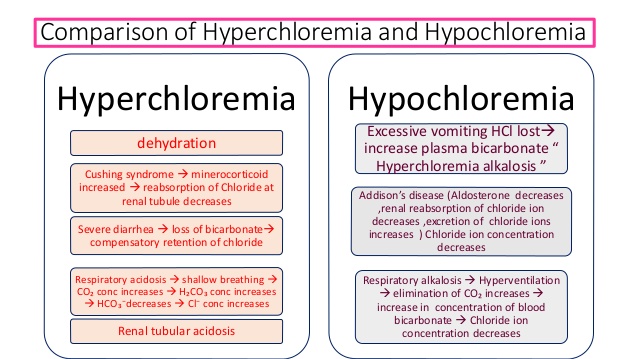 Urine Chloride Concentration
Decreased levels of Urinary Chloride (hypochloremia) may be caused by conditions, such as:
Consumption of decreased amounts of salt
Cushing syndrome
Conn syndrome
Vomiting, diarrhea, excess sweating, leading to loss of fluids from the body
A. Personal Urinalysis Test - INSTRUCTIONS
Use the urinometer to measure the specific gravity. 
Use a transfer pipet to fill the glass graduated cylinder about 75% full. 
Gently add the hydrometer and make sure it is floating freely in the middle of the graduated cylinder. 
Take your reading at the meniscus.
A. Personal Urinalysis Test - INSTRUCTIONS
CLEAN-UP
Return your urine to your urine cup.
Dispose of the urine by flushing it down the toilet. 
All items that have or may have urine on them must go in the biohazard softs. 
Chloride testing liquids should go in the chemical waste container 
Test tubes should go in the test tube collecting bucket.
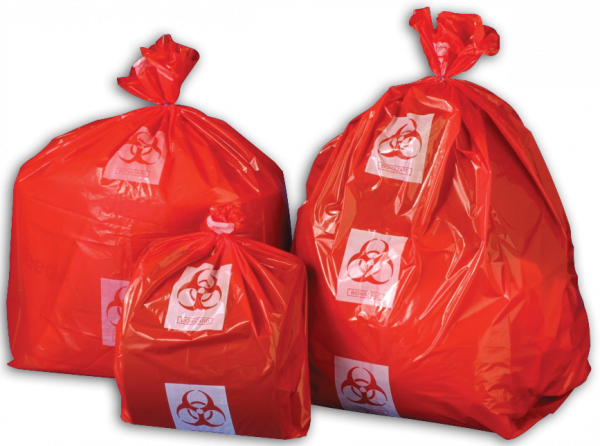 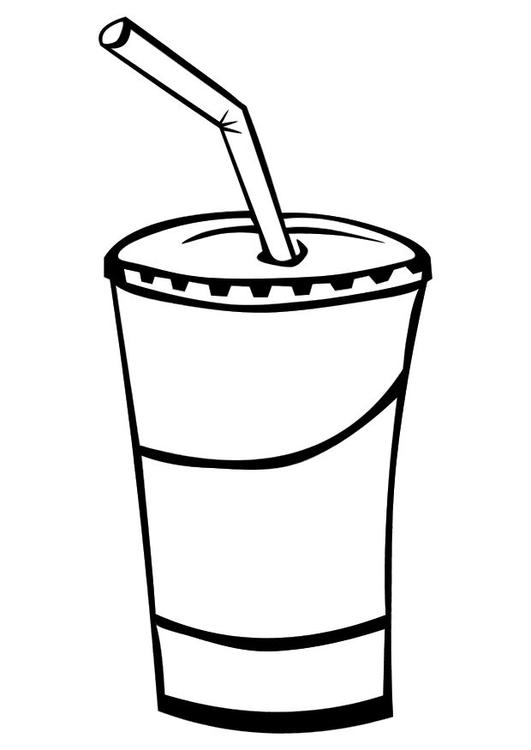 B. Group Project:
Control Drink (Day 1) &. Experimental Drink (Day 2) 
Tests • Same as section A 
Choose one student per group to be the participant. 
On Day 1 they will drink the control. 
On Day 2 they will drink the experimental. 
DAY ONE • Control drink: 500mL of drinking water 
DAY TWO • Experimental drink: 500mL of an assigned experimental drink 
 A lot of water (NOTE: 1000mL) 
 ½ teaspoon Baking Soda 
 Orange juice 
 0.9% NaCl 
 1.5% NaCl 
 5% glucose 
 Gatorade 
 Caffeine/Black coffee
Time = 0min: Have the students empty their bladder as soon as the lab begins. They should measure their urine volume and bring back a sample. When they return, have them “chug” their assigned drink and begin the timer (20min interval). STUDENTS CANNOT EAT NOR DRINK ANYTHING FROM THIS POINT ON. Run a complete urine analysis on their time 0min urine. 
Time = 20min: When the timer rings, have the student empty their bladder. They should measure their urine volume and bring back a sample. When they return begin the timer (20min interval). Run a complete urine analysis on their time 20min urine. 
Time = 40min: When the timer rings, have the student empty their bladder. They should measure their urine volume and bring back a sample. When they return begin the timer (20min interval). Run a complete urine analysis on their time 40min urine. 
Time = 60min: When the timer rings, have the student empty their bladder. They should measure their urine volume and bring back a sample. When they return begin the timer (20min interval). Run a complete urine analysis on their time 60min urine. 
Time = 80min: When the timer rings, have the student empty their bladder. They should measure their urine volume and bring back a sample. When they return begin the timer (20min interval). Run a complete urine analysis on their time 80min urine. 
Time =100min: When the timer rings, have the student empty their bladder. They should measure their urine volume and bring back a sample. When they return begin the timer (20min interval). Run a complete urine analysis on their time 100min urine. 
OPTIONAL Time =120min: When the timer rings, have the student empty their bladder. They should measure their urine volume and bring back a sample. When they return begin the timer (20min interval). Run a complete urine analysis on their time 120min urine. 
8. STUDENTS MAY NOW EAT & DRINK WHATEVER THEY WISH OUTSIDE OF THE LAB. 
9. CLEAN-UP: dispose of urine and waste appropriately. Points will be lost if waste is mismanaged.
Protocol: